Day Four
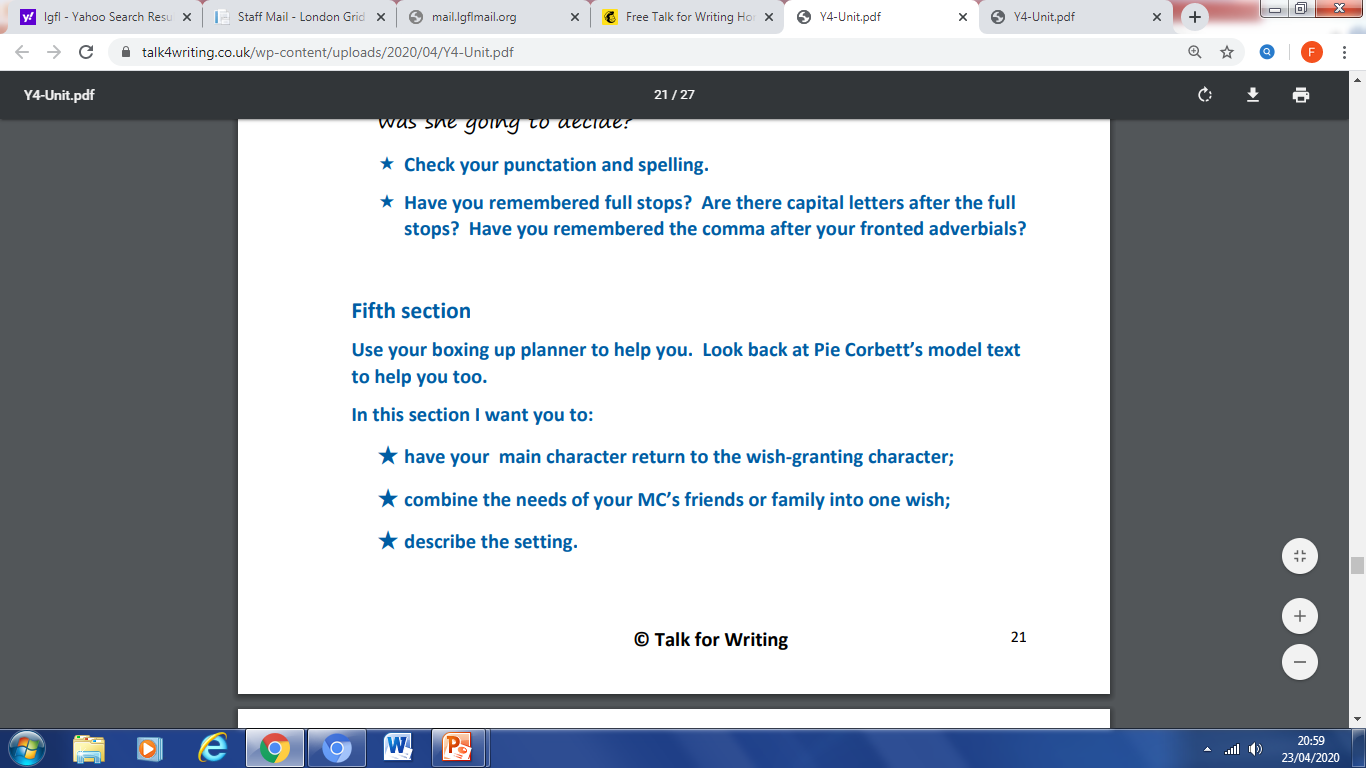 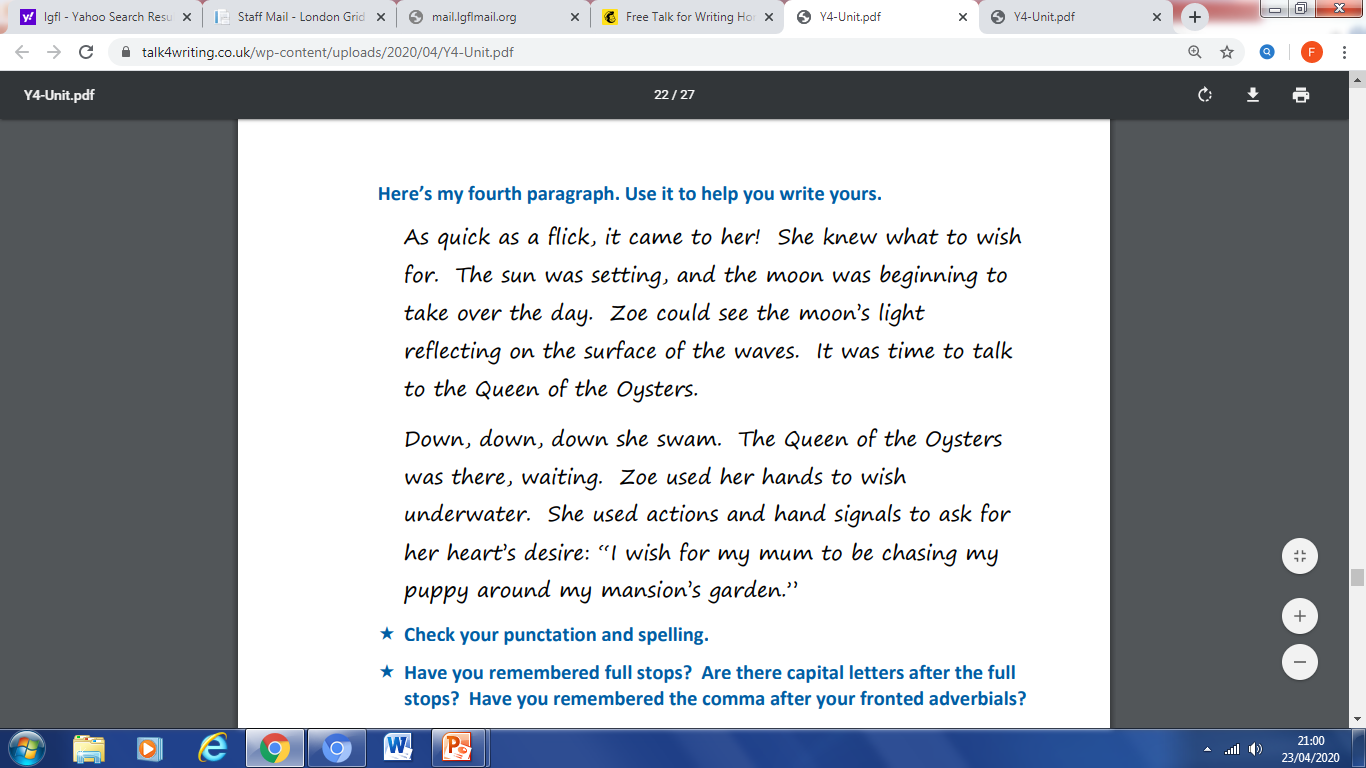 Lesson 19 – WALT: Problem solve using addition and subtraction.
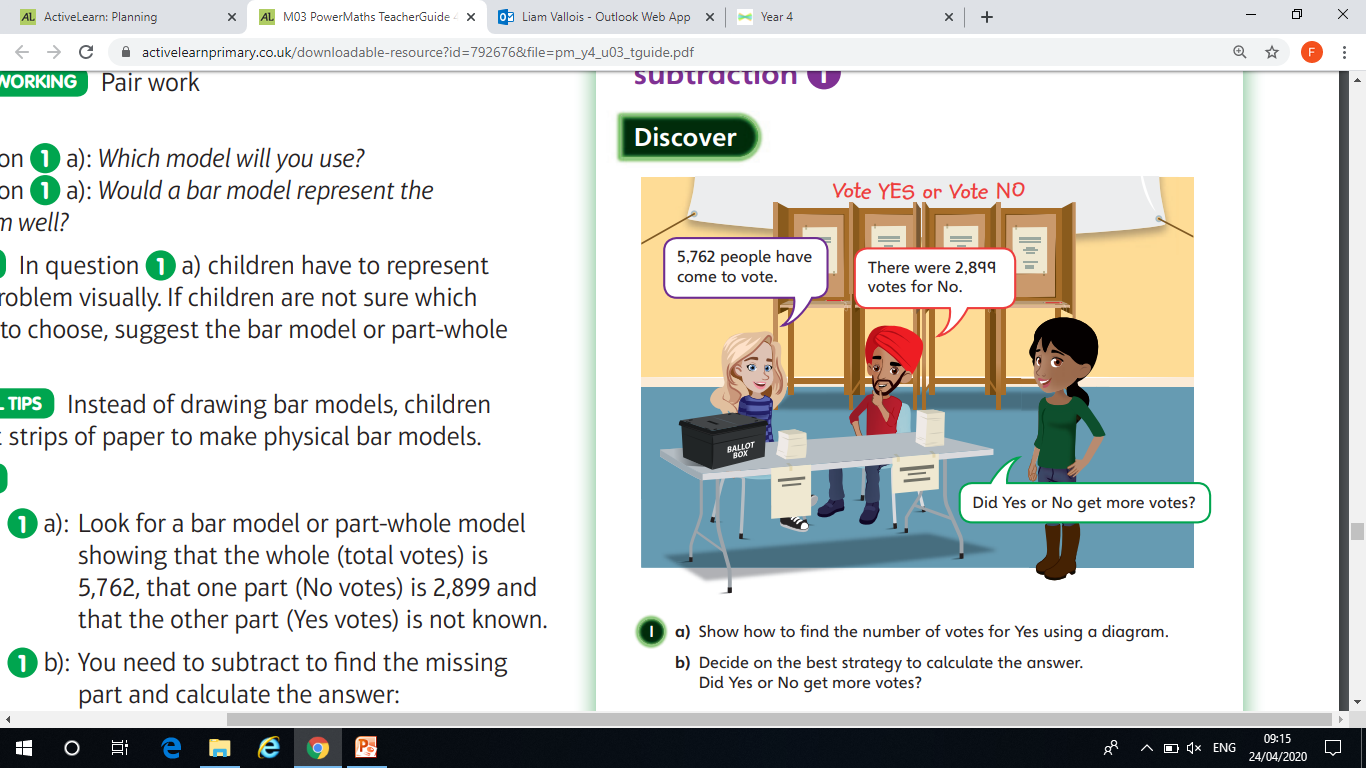 Which model would you use?
Would a bar model represent the problem well?
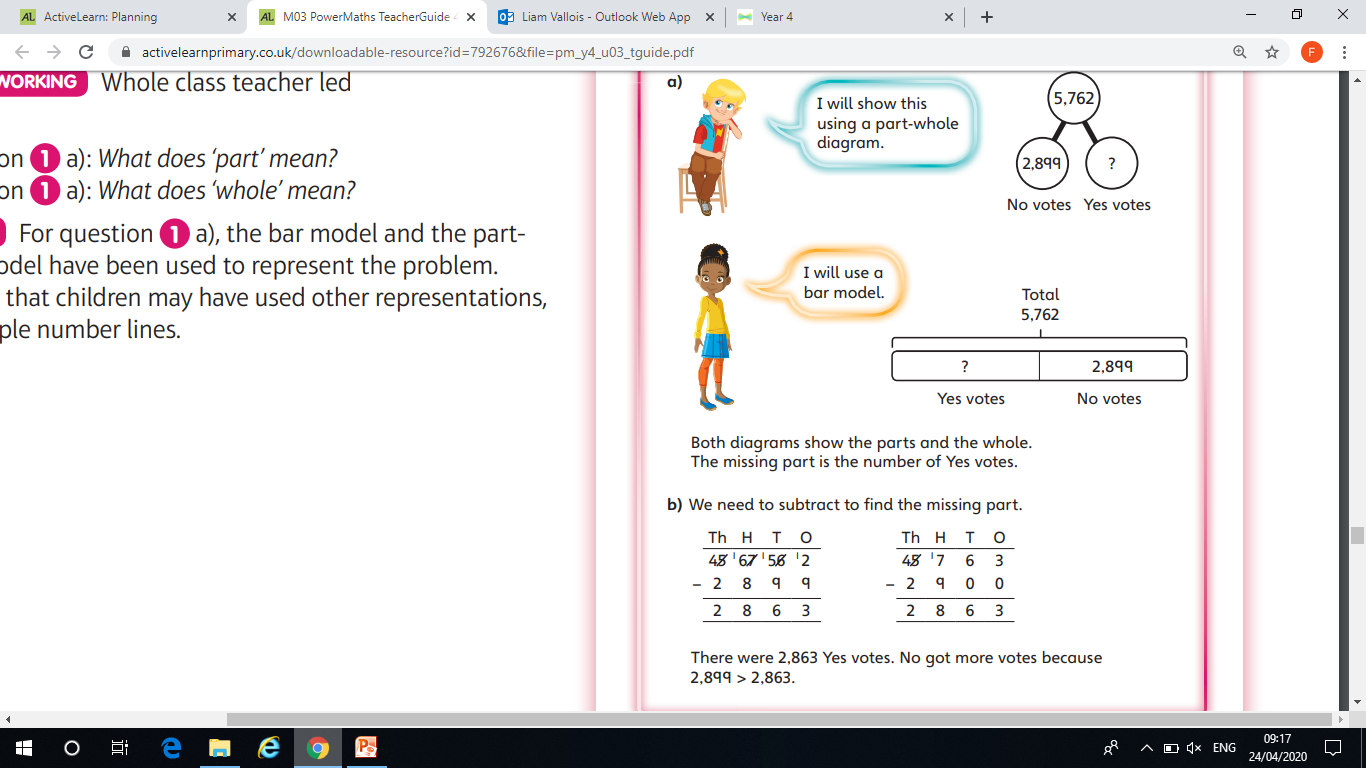 What does ‘part’ mean?
What does ‘whole’ mean?
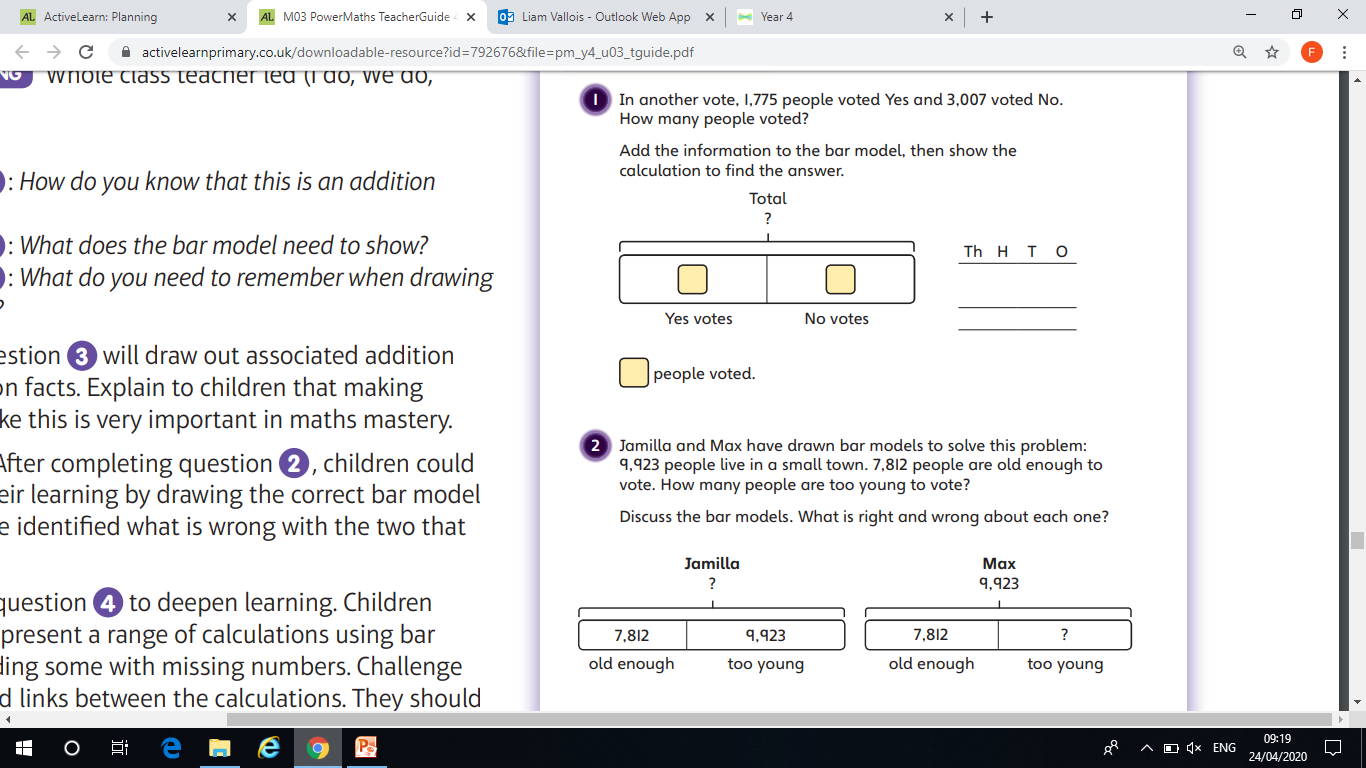 How do you know that this is an addition problem?
What does  the bar model need to show?
Practice Questions
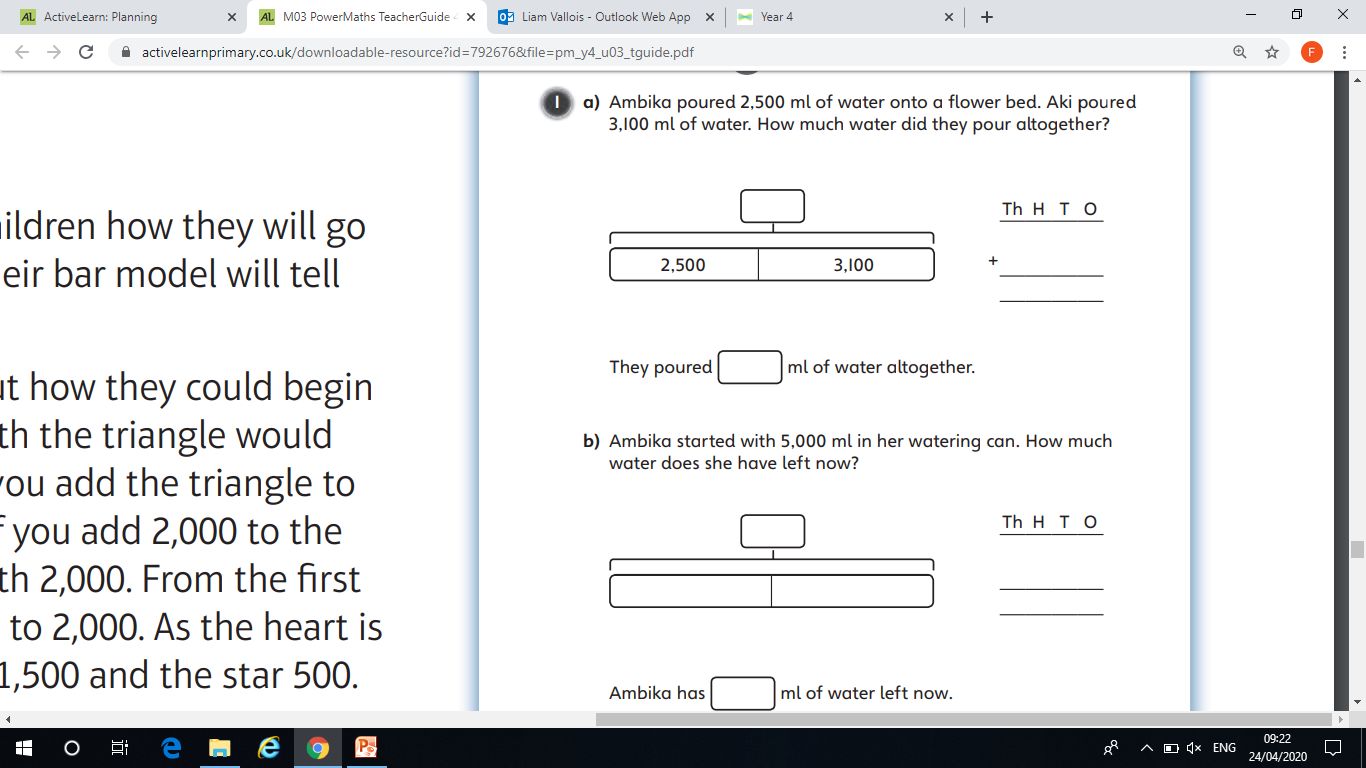 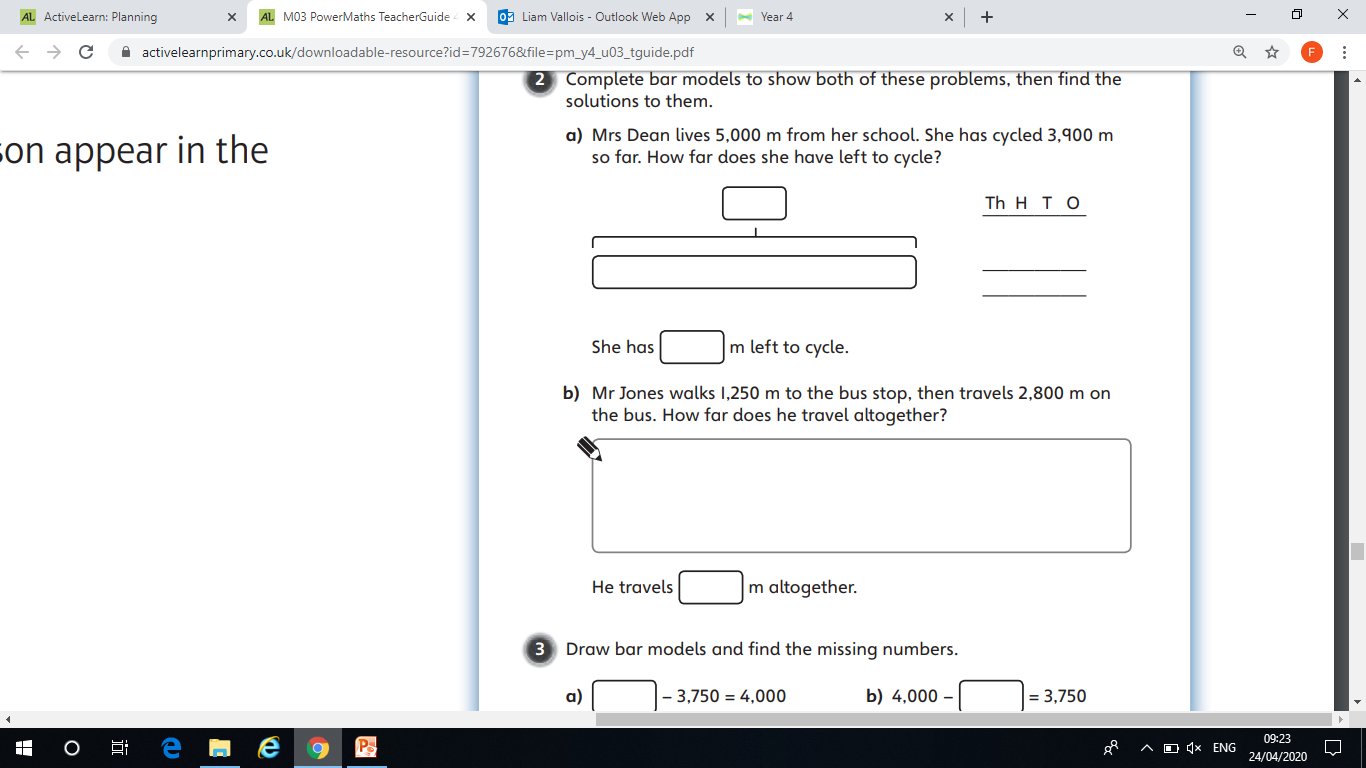 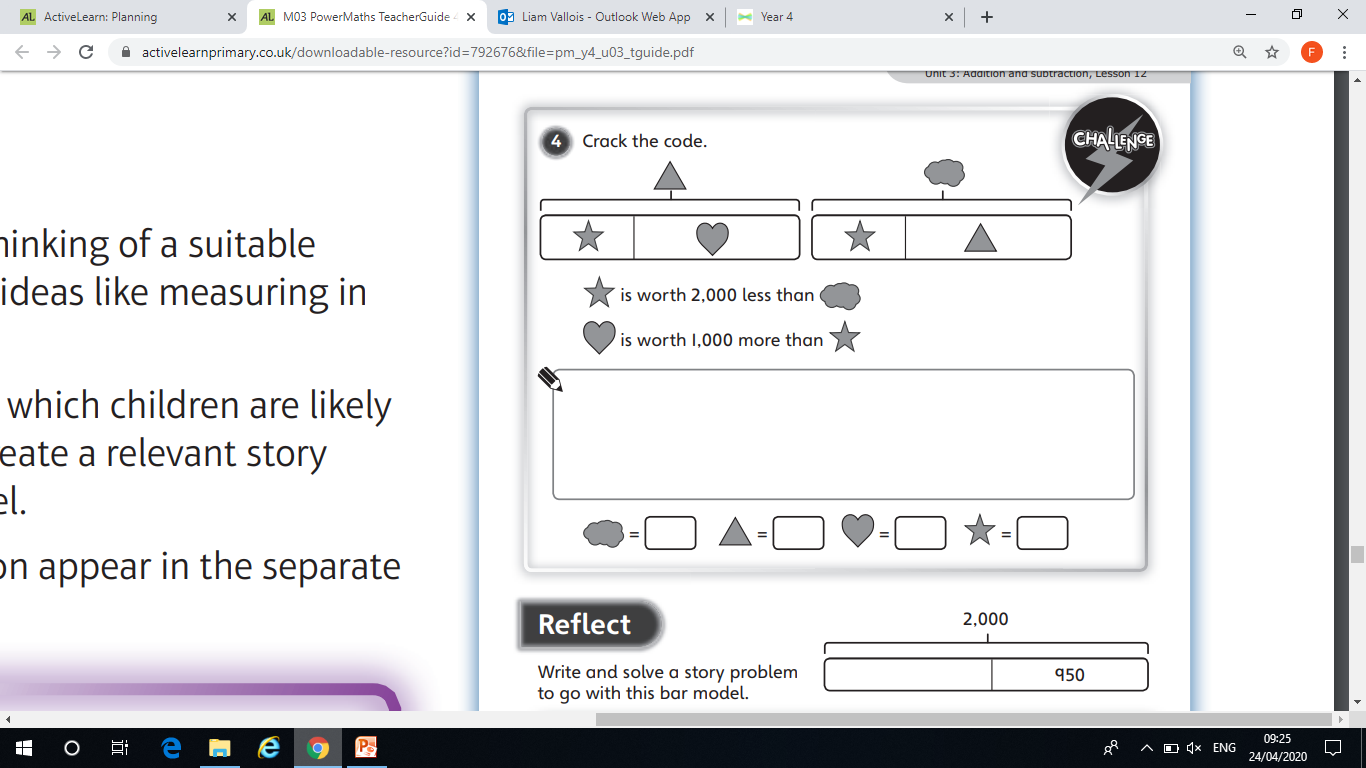 Food Chains
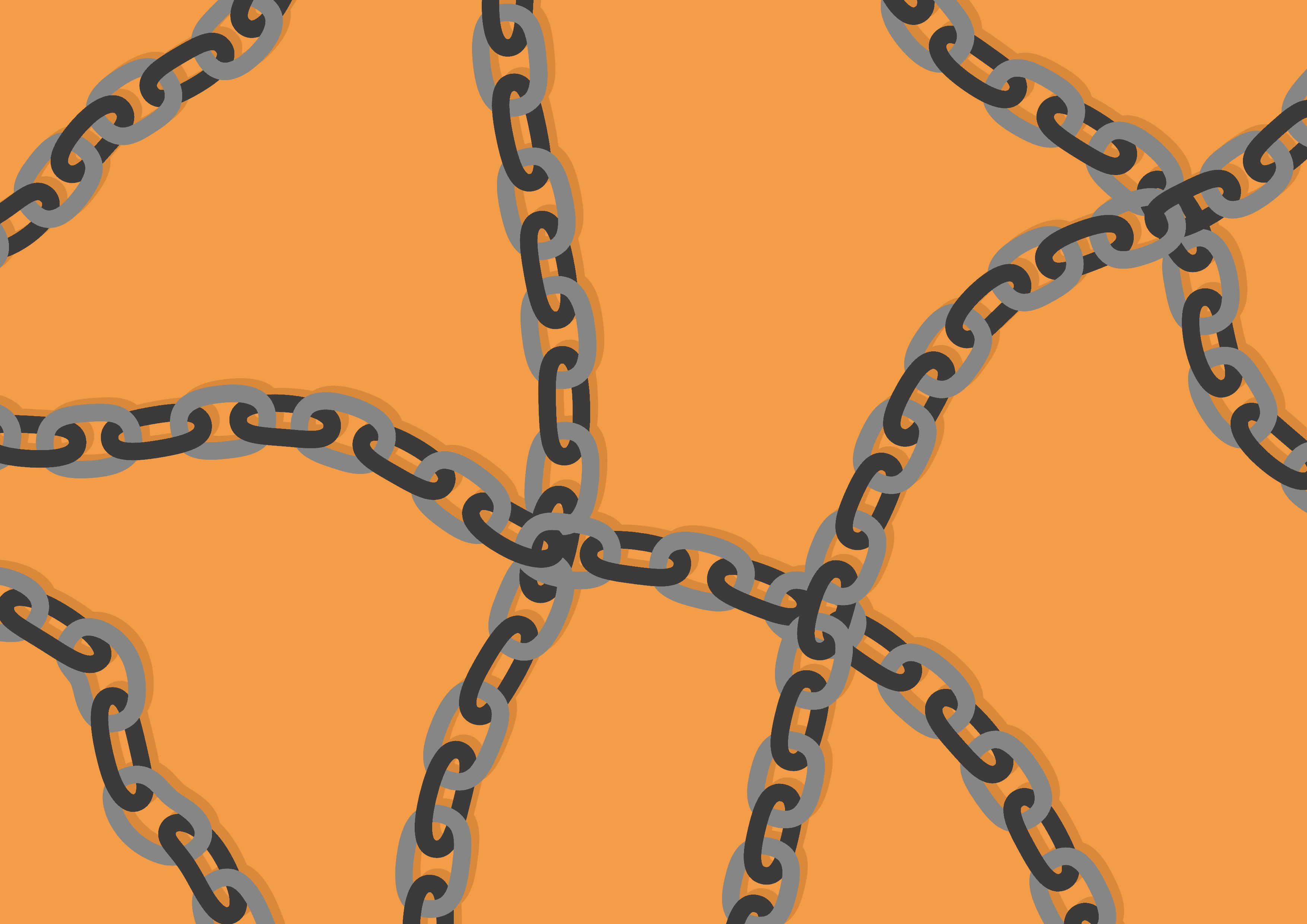 What is a food chain?
Now watch the following video clip and see if we can add to or refine our ideas.
Interpreting Food Chains
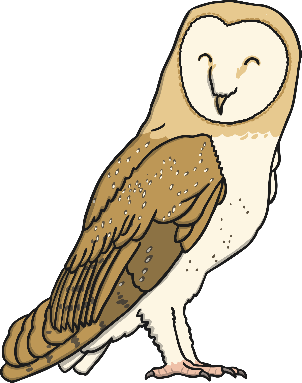 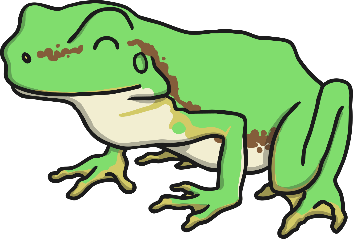 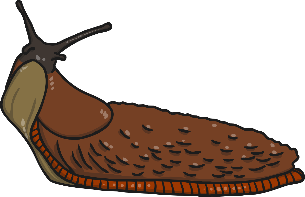 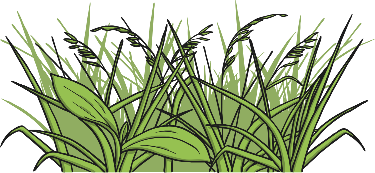 How is this food chain constructed? 
What do the arrows represent? 
How should we label the different parts of the food chain?
Labelling Food Chains 1
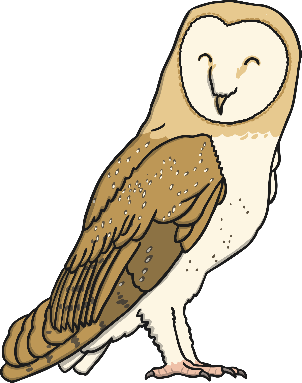 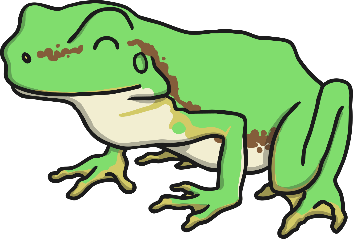 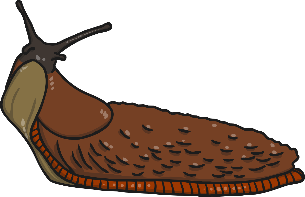 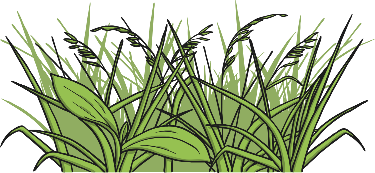 Consumer
Producer/Autotroph
Consumer
Consumer
Primary Consumer
Secondary Consumer
Tertiary Consumer
Prey
Predator/Prey
Predator
Detritivore
Omnivore
Carnivore
Get familiar with the vocabulary
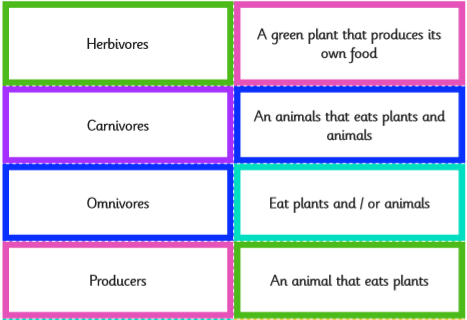 Match up the word with the meaning.
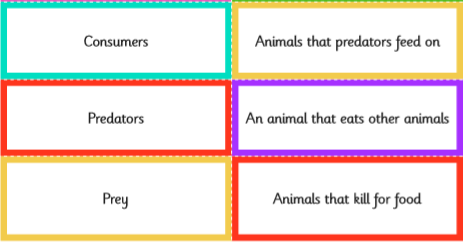 These words would be found in a glossary if they appeared in a book on food chains.
Get familiar with the vocabulary
These words may be unfamiliar, but have a go, you can do it!
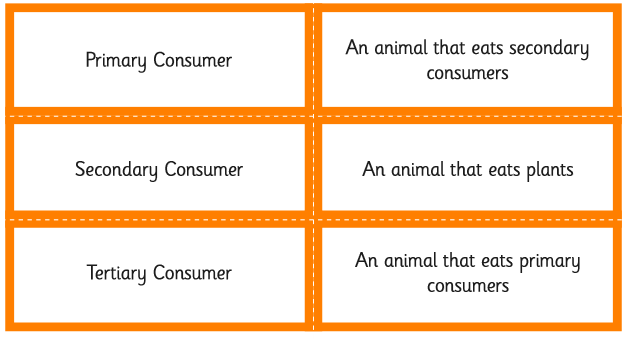 Interpreting Food Chains
Write out the words with their meanings. Extra Challenge: Three new words on this list, can you write a meaning for each one?
Labelling Food Chains 2
Here is a more complex example:
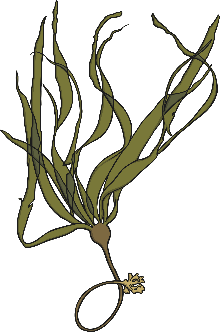 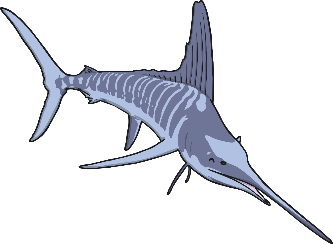 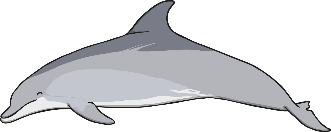 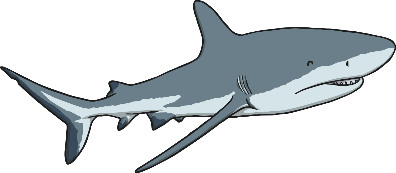 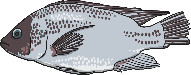 Consumer
Consumer
Producer/
Atrotroph
Consumer
Consumer
Primary Consumer
Secondary Consumer
Tertiary Consumer
Quaternary Consumer
Predator/
Scavenger
Prey
Predator/Prey
Predator/Prey
Herbivore
Carnivore
Carnivore
Carnivore
Interpreting Food Webs
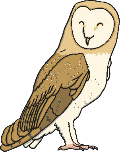 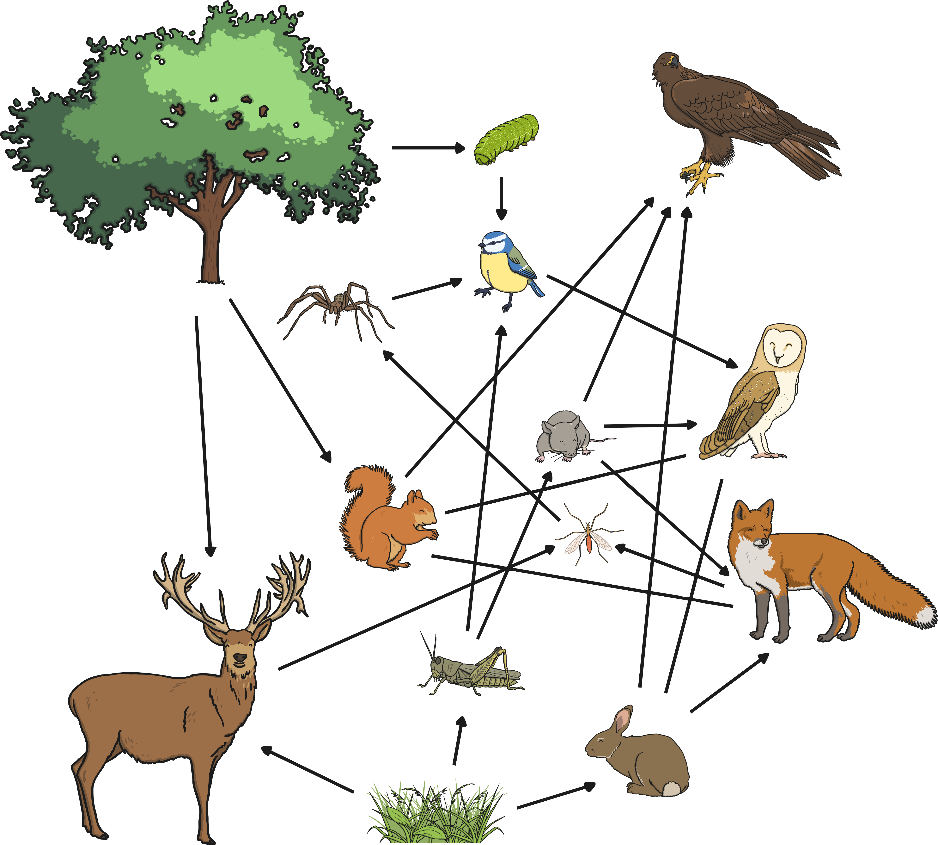 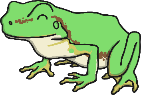 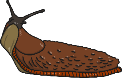 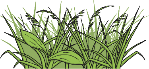 How are food webs similar/different to food chains?
When would it be better to use a food chain? 
When would a food web be better?
Research and draw some food chains in your books. Remember to label the chain with the correct vocabulary. Try to do as many as you can and if you get stuck look at the Food Chain Animal suggestions  to help you. Good Luck!
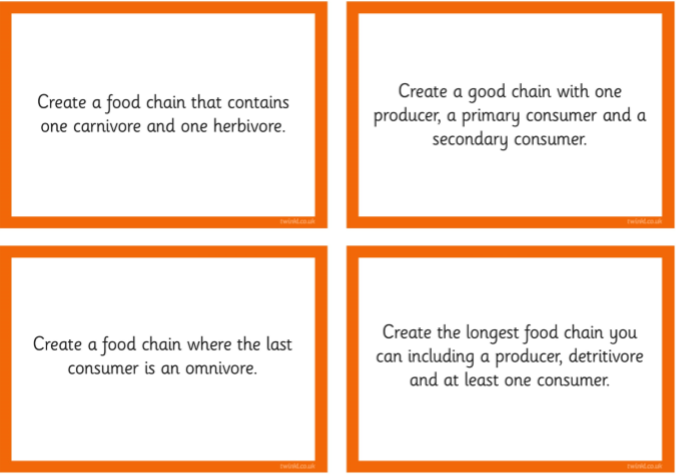 An extra challenge if you want it!These are more tricky, but go for it!
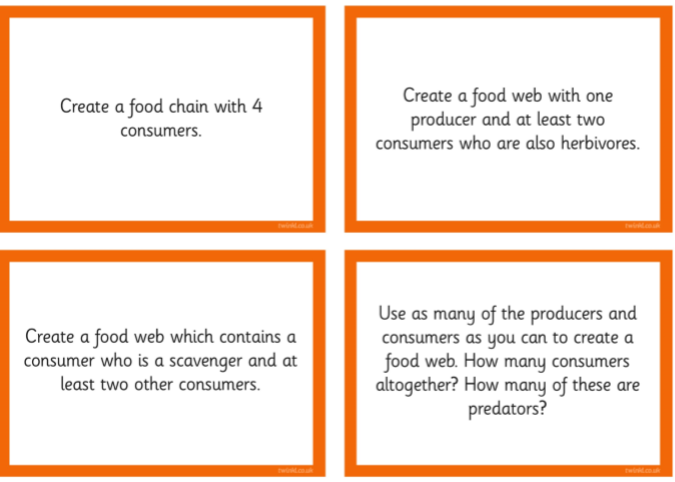 Food Chains Sorting CardsIf you need some help to get started
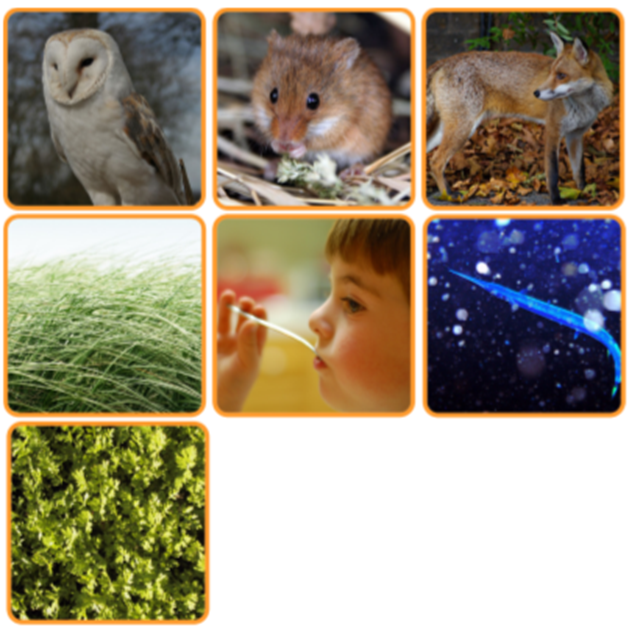 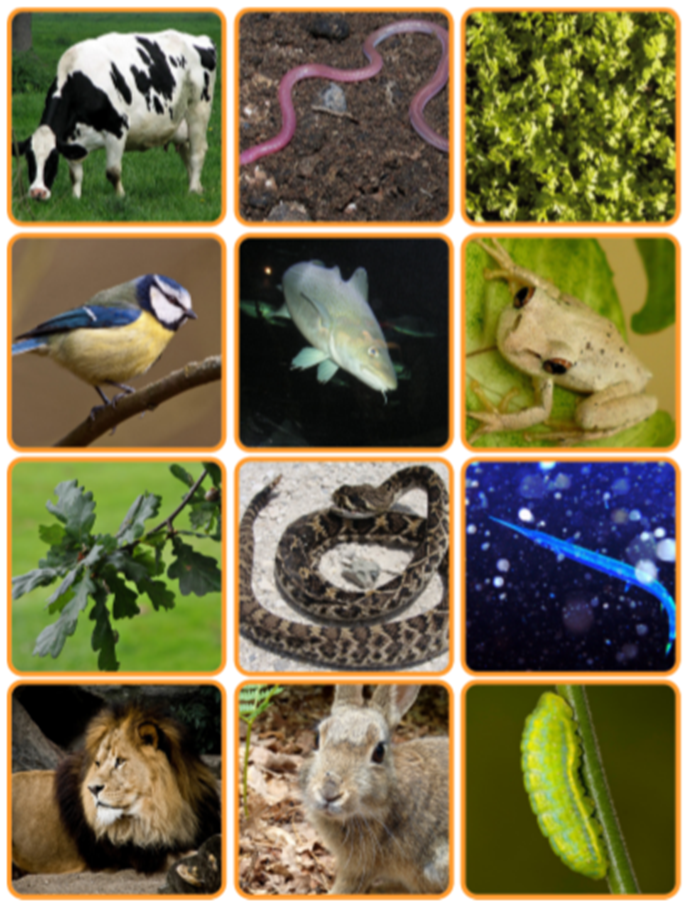 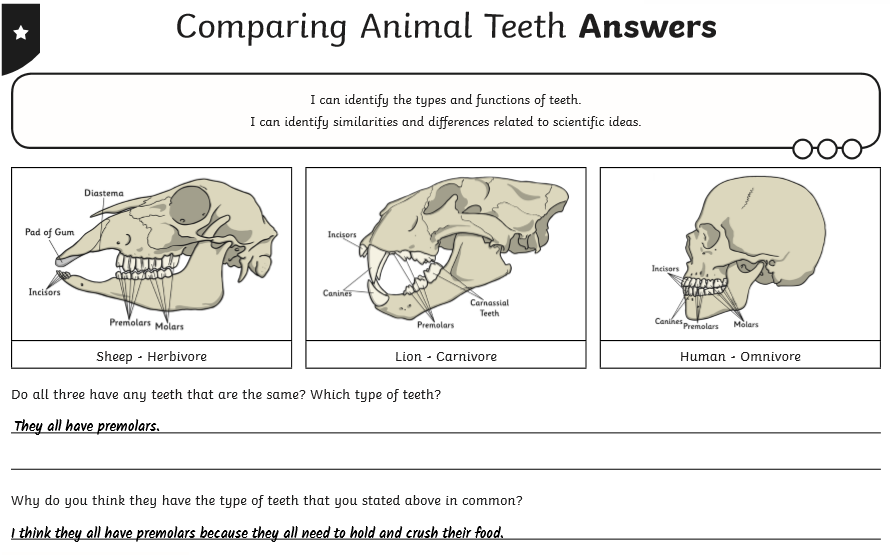 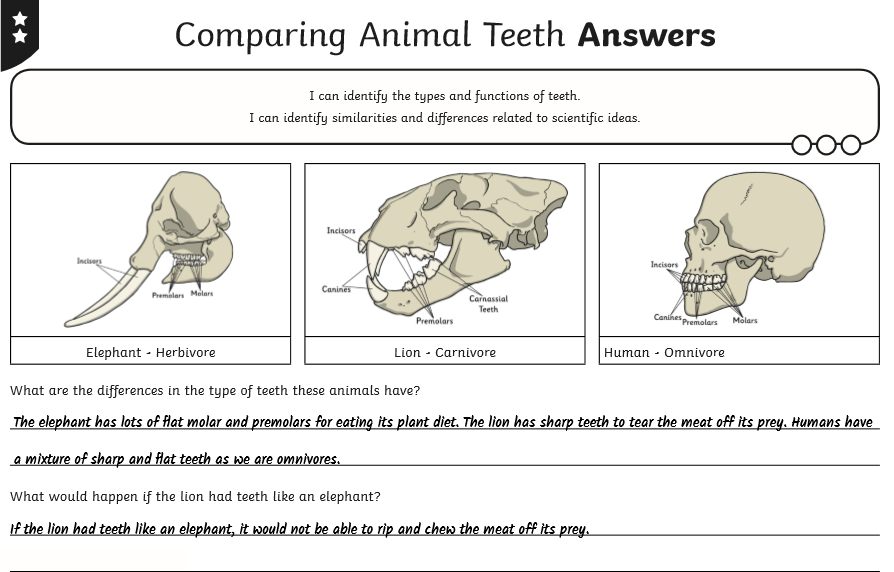 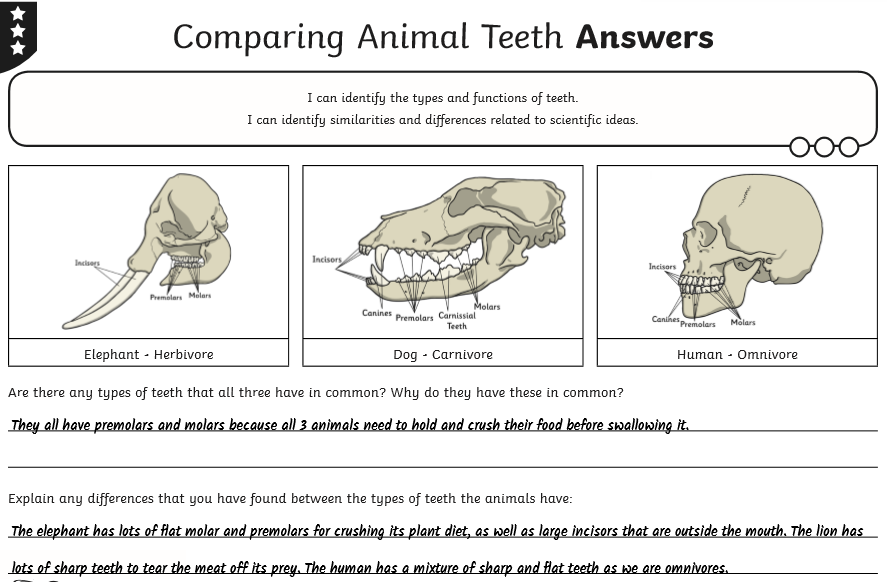